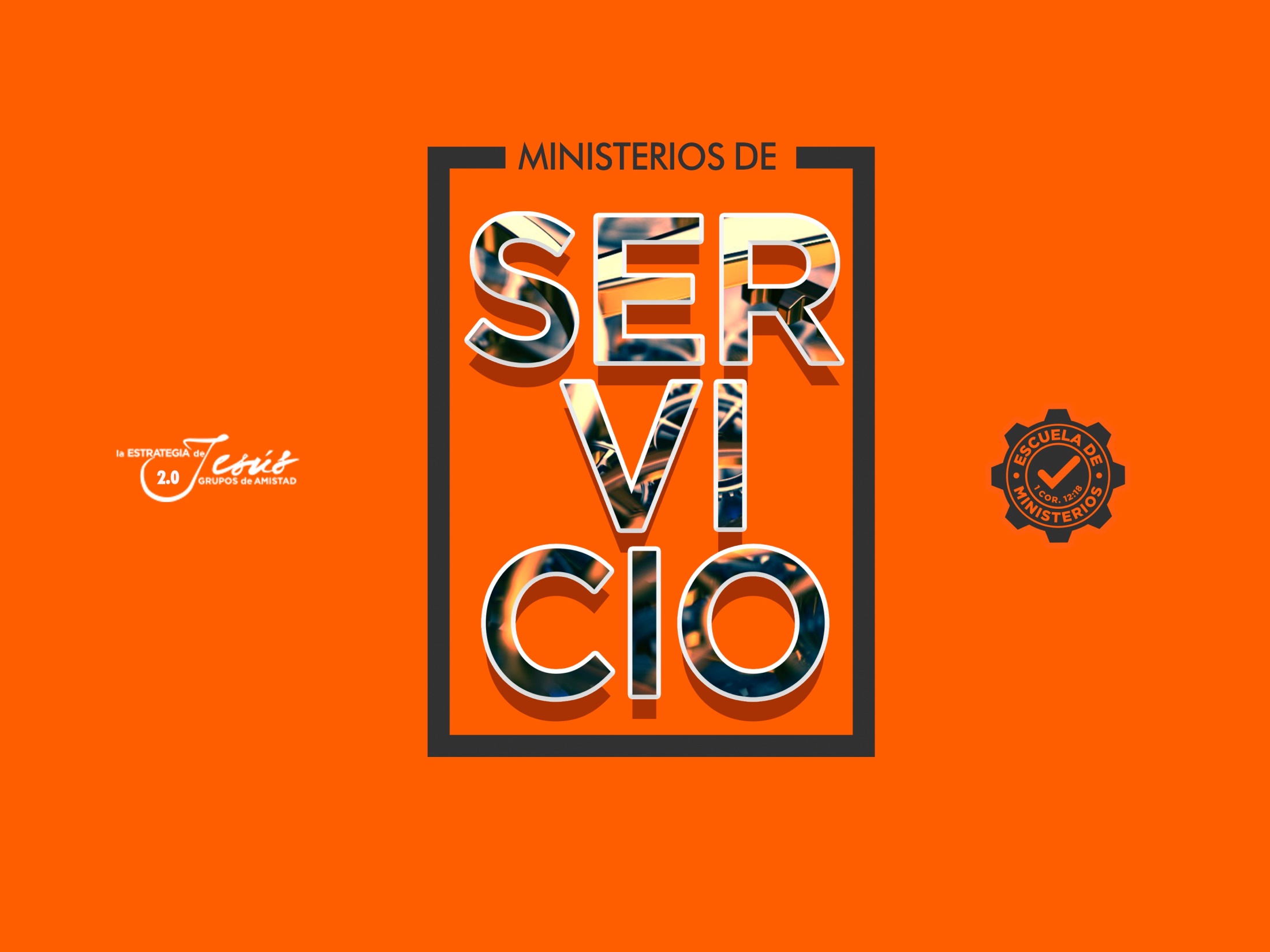 UJIERES EN LA IGLESIA
Ezequiel 44:11.
 
“Y servirán en mi santuario como PORTEROS (Ujieres) a las puertas de la casa y sirvientes en la casa; ellos matarán el holocausto y la víctima para el pueblo, y estarán ante él para servirle”.
INTRODUCCIÓN
La palabra Ujier, no es muy conocida en el ámbito secular. Pero tiene que ver, con: 
“Portero de un palacio o de un tribunal”. 
Se conocen las siguientes connotaciones: Cuidador, Conserje, Guardián.
 
Queremos compartir con ustedes, algunas características de los Ujieres:
I.- SON SERVIDORES
A.  EN EL SANTUARIO COMO PORTEROS
 “Y servirán en mi santuario como PORTEROS… a las puertas de la casa”. Ezequiel 44:11.
CUSTODIOS DE LA CASA

B.  “Les pondré, pues, por guardas encargados de la custodia de la casa, para todo el servicio de ella, y para todo lo que en ella haya de hacerse”. Ezequiel 44:14.

C.  SERVIRÁN AL REY
 “y estarán ante él para servirle”. Ezequiel 44:11.
II.- SON LEVITAS
Desafortunadamente, algunos pudieran desestimar a los ujieres, pero ellos también recibirán una recompensa de parte del Señor.
 
En 2 Crónicas 34:13, encontramos, que: 
“También velaban sobre los cargadores, y eran mayordomos de los que se ocupaban en cualquier clase de obra; y de los levitas había escribas, gobernadores, y PORTEROS”.
Este pasaje les da el mismo valor a los escribas (maestros), gobernadores (líderes) y porteros (ujieres), les da el mismo mérito que un levita. Aprovecho para reconocer, que Dios es el que da los dones y talentos a cada uno. 
Pero a todos nos da el mismo reconocimiento.
 
Nadie es más que otro, todos somos importantes dentro del cuerpo de Cristo. 
Cristo predicaba, pero había discípulos a su lado sirviendo.
III.- SON DIÁCONOS
Conforme la iglesia empezó a crecer, hubo necesidad de poner diáconos; para que ayudaran a servir las mesas.
A ellos se les llamó: Diáconos.
 
Aunque los ujieres no reciben el título de diáconos, su servicio les da el verdadero reconocimiento.
Para poder elegir un ujier, debemos hacerlo al igual que a un diácono:
 
QUE TENGAN BUEN TESTIMONIO
SEAN LLENOS DEL ESPÍRITU SANTO
SEAN LLENOS DE SABIDURÍA
Esto es muy importante, ya que los ujieres están en una relación directa con la iglesia, las personas que nos visitan; y con todas las actividades que nos rodean.
Cuando una persona llega por primera vez a nuestras instalaciones, la primera persona con la que trata (quizás pueda ser la única con la que lo haga); es con los ujieres. 
Si el ujier no tiene las mismas características que el diácono, la imagen que dará a nuestras visitas; no será la mejor que ellos esperan recibir.
Buen trato, el amor y la bondad; son necesarias para un ujier. 
También los son, el estar dispuestos a servir; además deberá hacerlo con el mayor placer. 
Si una persona hace algo que no le gusta, entonces su función será limitada a solo cumplir con un ministerio.
IV.- TIENEN AUTORIDAD
Jesús refirió este pasaje: de Marcos 13:34: 
“Es como el hombre que yéndose lejos, dejó su casa, Y DIO AUTORIDAD A SUS SIERVOS, y a cada uno su obra, y al PORTERO mandó que velase”.
AUTORIDAD DE PARTE DEL PASTOR (FÍSICA)
 
En esta parte, es el pastor y el líder de los ujieres; quienes determinan hasta donde llegan sus funciones y responsabilidades. Podemos enumerar algunas de ellas:
Estar al servicio en la entrada, para recibir a todos
Acomodar a las personas en el templo
Velar por el buen orden en todo
Cuidar de las instalaciones
Vigilar a las personas sospechosas
Concentrarse en sus funciones, su adoración en ese momento es el servicio.
Estar presentes en muchos momentos del culto:
Ofrenda
Llamamientos
Ministración
Atención del predicador
Traslado y atención de liderazgo invitado
Traslado de niños a los salones
Activos en servicios especiales (bodas, quince años, funerales, etc).
En la hora de los bautismos
En la santa cena
AUTORIDAD DE PARTE DE DIOS (ESPIRITUAL)
 
Dios les ha dado una responsabilidad muy especial, porque no solo atienden lo que sus líderes le confieren. 
Deben hacer una actividad espiritual, tal como:
Una oración de guerra
Ser intercesores
Velar por el mover espiritual
La autoridad recibida, tiene que ver con el amor y no con el mal uso de ella. Aunque son puestos con autoridad, también deben estar bajo autoridad.
V.- SON EJEMPLOS:
SU PERSONA. Limpieza, pulcritud, ropa apropiada, etc.
SU FUNCIÓN. Listo para actuar, cumplir y obedecer.
SU ACTITUD. Debe ser siempre la mejor.
SU TESTIMONIO. Sobre todo, intachable. 
Sin nada de qué avergonzarse.
CONCLUSIÓN
Los ujieres son personas que dan un servicio a Dios, que finalmente será recompensado.
Dios les premiará en su momento dado.
Pero hay un detalle que no deben olvidar, deben cumplir su responsabilidad; ante todo. 
Es decir, cuando se está sirviendo a Dios como ujier; en ese lapso de tiempo, no se hacen las funciones de un adorador. Porque su adoración, es servir al Señor.
En otras palabras, el ujier no deberá cuando está en funciones; danzar, orar con los ojos cerrados, alzar sus manos. Deberá estar atentos a las circunstancias. Por eso recomendamos, que nunca estén al servicio más de cultos seguidos. 
Si usted no puede abstenerse de ello, usted no debe ser ujier. 
A lo mejor deberá estar en otro ministerio.